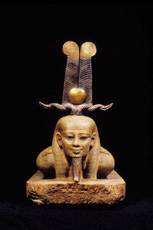 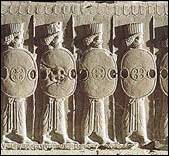 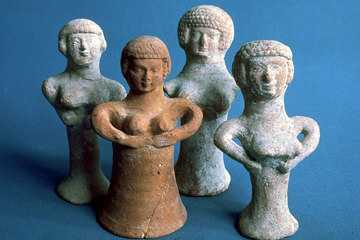 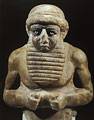 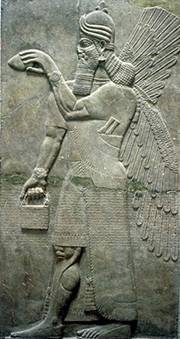 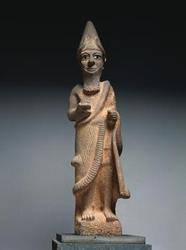 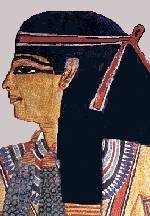 The Ancient
Middle East
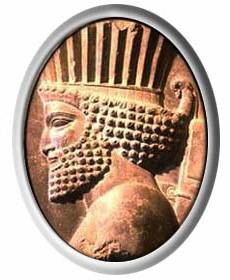 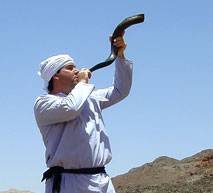 https://image1.slideserve.com/1700436/mesopotamia-n.jpg
1.  Mesopotamia:
"Land Between
the Two Rivers"
Indo-European Migrations: 4m-2m BCE
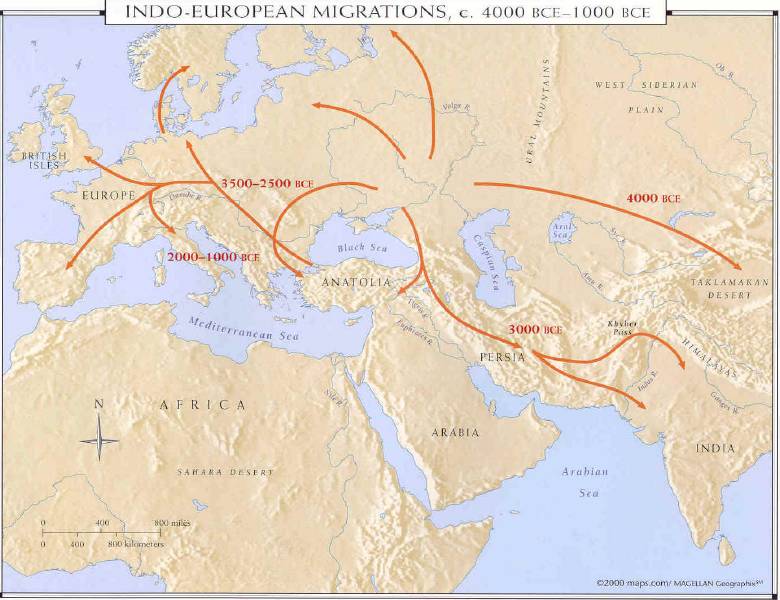 The Middle East:  “The Crossroads of Three Continents”
The Ancient Fertile Crescent Area
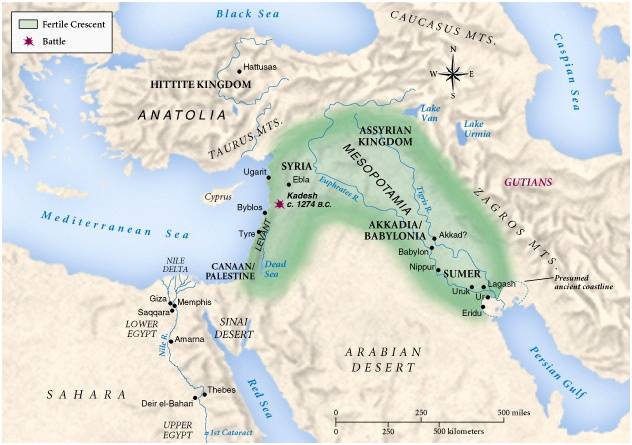 The Middle East:  “The Cradle of Civilization”
Sumerians
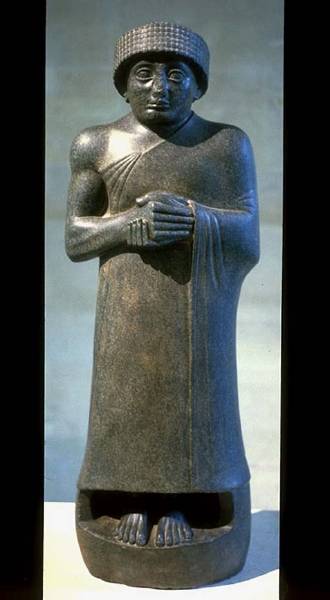 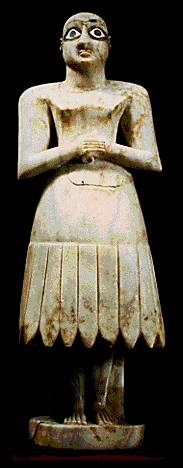 Mesopotamian Trade
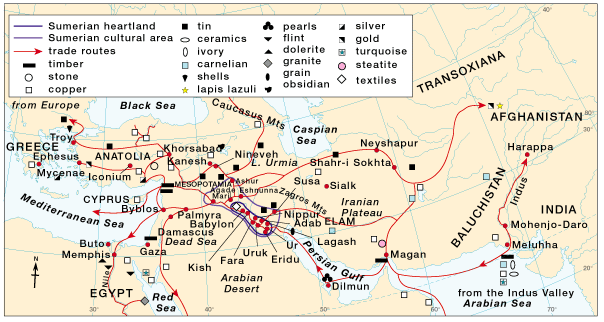 “The Cuneiform World”
Cuneiform:  “Wedge-Shaped” Writing
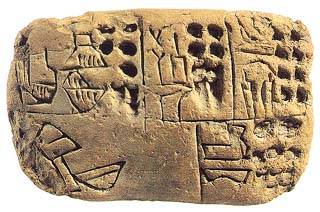 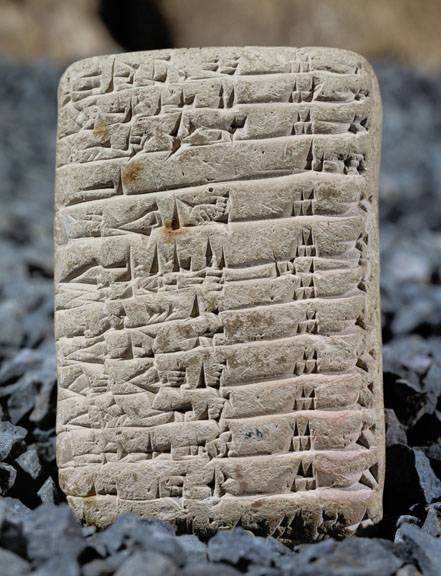 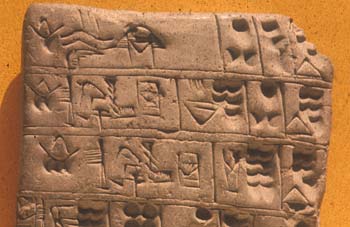 Sumerian Religion - Polytheistic
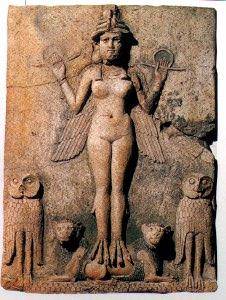 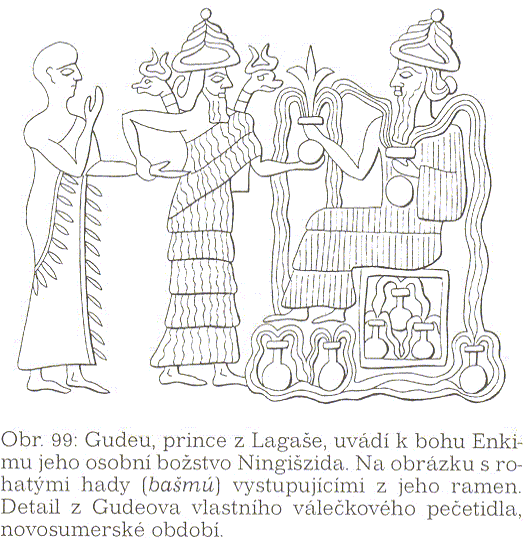 Innana
Enki
Anthropomorphic Gods
Cuneiform Writing
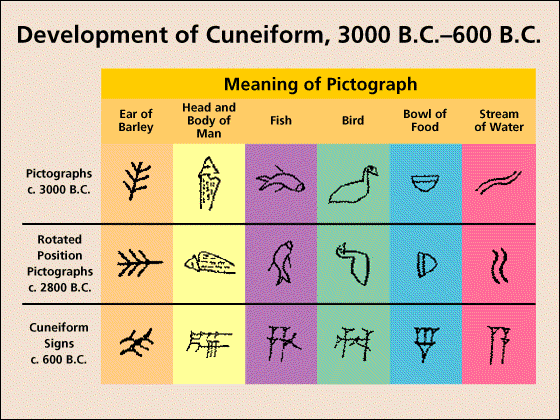 Deciphering Cuneiform
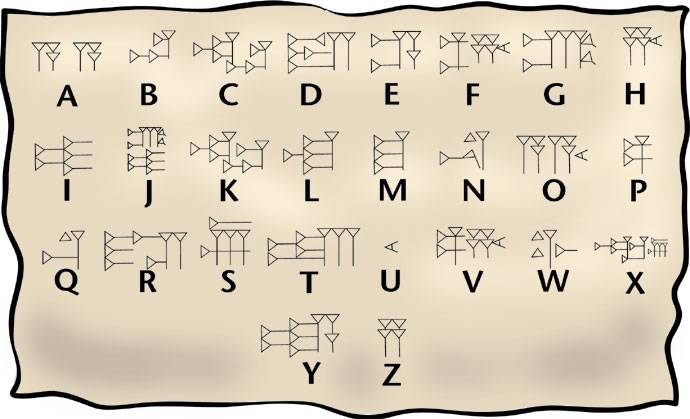 Sumerian Scribes
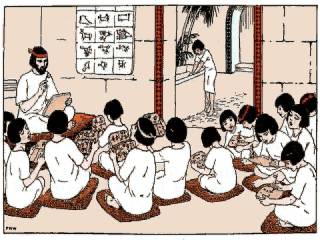 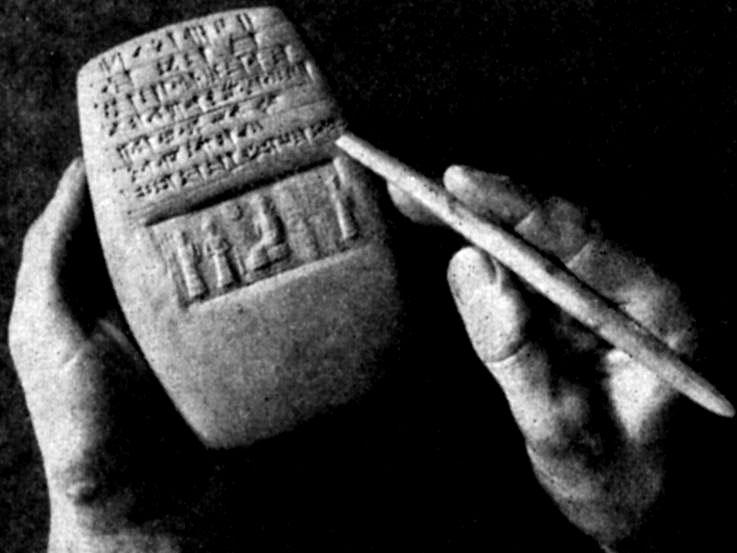 “Tablet House”
Sumerian Cylinder Seals
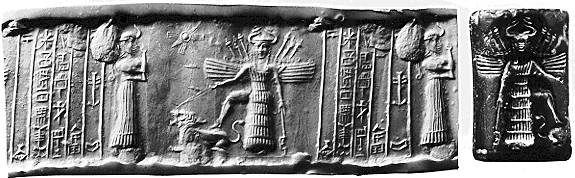 Gilgamesh
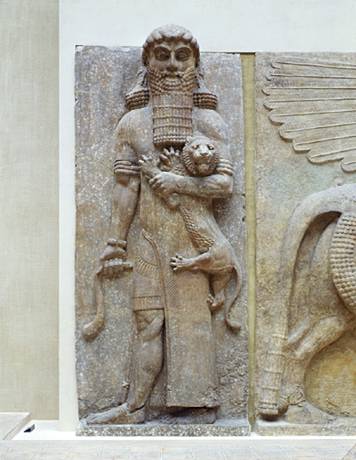 Gilgamesh Epic Tablet:Flood Story
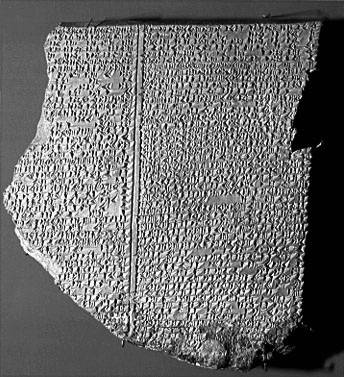 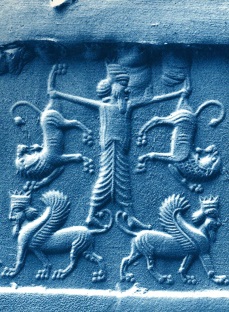 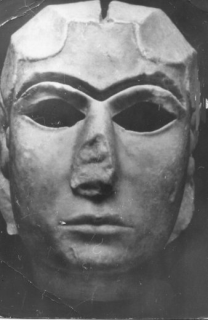 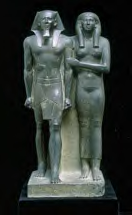 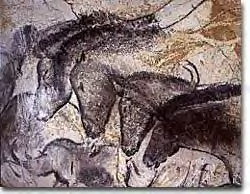 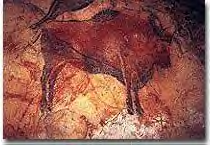 The Epic of Gilgamesh and
Ancient Mesopotamia
The history and culture behind the world’s oldest recorded story – Epic of Gilgamesh
Mesopotamia– Geography (circa 4000 BC)
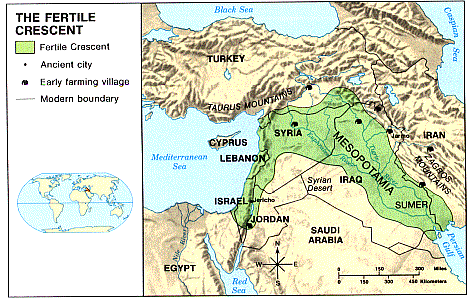 Mesopotamia means “the land between the rivers.”  
 It is located in an agriculturally rich region between the Tigris and Euphrates rivers (also known as the “Fertile Crescent” or “cradle of civilizations”.
 It was located in the region known today as Iraq as well as parts of Iran.
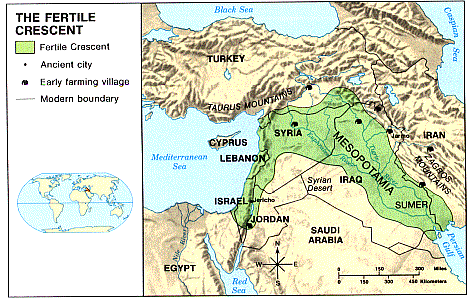 Mesopotamia was a wide plain open for invasion
Mesopotamia’s Ruling Societiesfrom 5000 BCE – 600 BCE
Sumeria was the first civilization in the region.

Later, the Akkadians, Hittites, Babylonians, Assyrians, and Chaldeans take over their cities and adopt their culture.

They all adapt their own version of the Epic of Gilgamesh.
Sumerians  (5000-2100 BC)
The Sumerians were the first group of people known to have dominated this region
____________________________________
1. Economy
	Sumerians made their living by growing crops and raising livestock.  They were also known as successful merchants and traders throughout the Persian Gulf region.
Sumerians  (5000-2100 BC)
2. Government and Society

Sumerians lived in city-states.  These cities were walled (fortified) for protection and surrounded by vast, open land.

The largest city-states were Ur, Uruk, and Lagash.  The Sumerians never developed a central, unifying government between the three, leaving them vulnerable to attack.

Sumerian society developed a three-level class system (nobles, middle class, peasants).
Sumerian City States
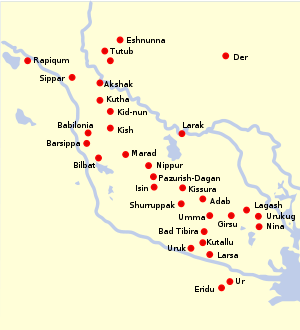 City of Uruk setting for Gilgamesh
Sumerians  (5000-2100 BC)
3. Religious Beliefs

The Sumerians (and later the Babylonian people) worshipped a pantheon of gods and goddesses, meaning they were polytheistic.

Regardless of one’s actions in life, they did not believe in life after death.  They believed that after one dies there is only emptiness.
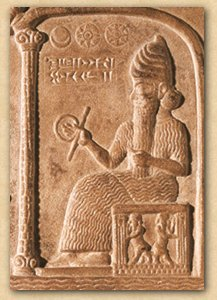 Anu – father of gods and god of the sky (similar to Zeus)
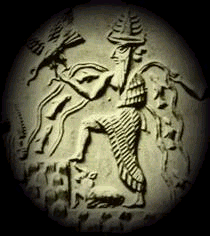 Enlil – god of the air
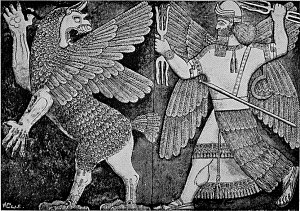 Utu – sun god; 
lord of truth and justice
Sumerians  (5000-2100 BC)
4. Cultural Achievements

Sophisticated technology – terraced temples (ziggurats), wheeled vehicles, sail boats, animal-drawn plows.

Developments in math and science – A precise 12 month calendar, the concept of zero, “Pythagorean theorem”
Sumerians  (5000-2100 BC)
4. Cultural Achievements (cont.)
	
	World’s first writing system – cuneiform.  Formed by reed markings on wet clay tablets.  

	The Epic of Gilgamesh, the first work of fiction ever recorded, was etched on stone tablets in cuneiform.
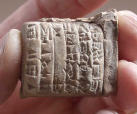 King Gilgamesh
Historical king of the Sumerian city-state of Uruk
 Figure symbolizing man's vain but endless drive for fame, glory, and immortality
History of Epic of Gilgamesh
While there is no evidence that the events in the epic actually happened, there was a Gilgamesh who ruled the Sumerian dynasty of Uruk in 2,700 BCE

The Epic of Gilgamesh, the first work of fiction ever recorded, was etched on over 40,000 clay tablets in cuneiform in 2,000 BCE.
History of Epic of Gilgamesh
The legend itself was adapted by a number of different cultures following the decline of the Sumerian empire.

We can still learn much about Sumerian culture and values through the story of Gilgamesh – the world’s first epic hero.
Akkadians (2100 - 2000 BC)Hittites (2000 - 1700 BC)Babylonians (1700-700 BC)Assyrians (700-600 BC)
Story of Gilgamesh
The Epic of Gilgamesh is the story of King Gilgamesh of Uruk.  Gilgamesh is a ruthless and oppressive leader, and the gods punish his prideful behavior by killing his best friend (Enkidu).  Horrified by Enkidu’s death and the prospect of his own demise, Gilgamesh undertakes a quest for immortality, which brings him to the home of Utnapishtim, and the only mortal saved from the Great Flood and granted immortality.  There he finds the truth about life and death.
Importance of Gilgamesh
1. Earliest known literary work.

2. Contains an account of the Great Flood and the story of a virtuous man named Utnapishtim who survived

3. Expresses values of ancient civilization – such as the belief in divine retribution for transgressions such as violence, pride, the oppression of others, and the destruction of the natural world.
Importance of Gilgamesh
4. Gilgamesh serves as an early model of the archetypal hero.

5. Studied by Joseph Campbell as a primary example of the monomyth (or hero’s journey story).

6. Large number of parallels to The Odyssey and other Greek epics
Archetypal Traits of the Hero/Heroine
1. Unique birth – the hero’s literal birth or familial origin is uncommon

2. Origin is mysterious – the nature of how the hero became a hero is shrouded in mystery.

3. Extraordinary powers – these do not have to be super powers. These are any ability that makes them extraordinary.

4. Tragic flaw or weakness – every hero has limitations or something that makes them vulnerable. This may be a physical object, a principle, or a disposition.
Archetypal Traits of the Hero/Heroine
5. Rite of passage – every hero goes through tests and training to prove themselves.

6. Has a nemesis – every hero has a main enemy. This villain is often a darker reflection of the hero.

7. Achieves his/her destiny – the archetypal hero always finds success in the long run. In essence, the hero always wins in the end.

8. Stands for good – the hero is a morally and principally good character. S/he never embodies evil qualities beyond momentary weakness.
Ziggurat at Ur
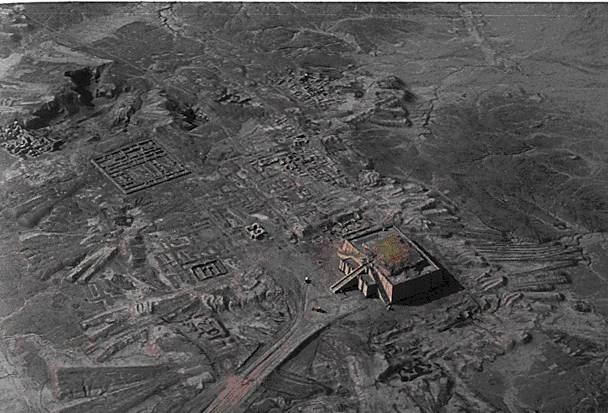 Temple
 “Mountain of    the Gods”
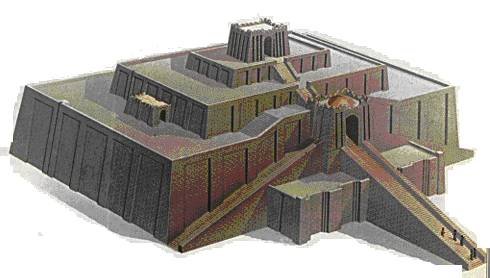 The Royal Standard of Ur
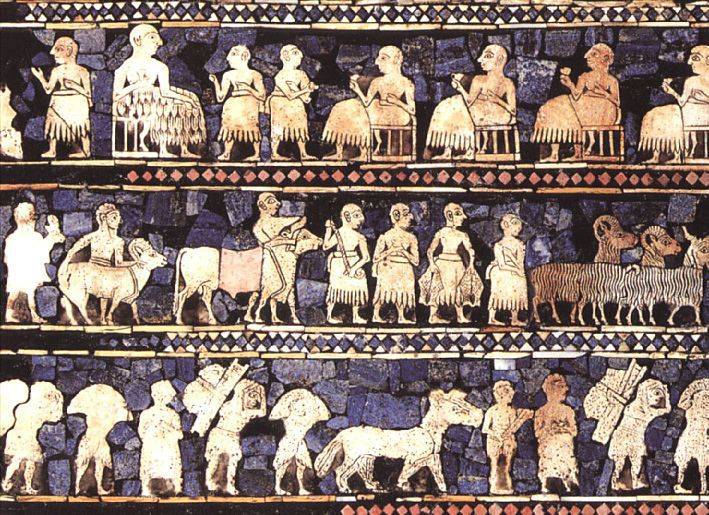 Mesopotamian Harp
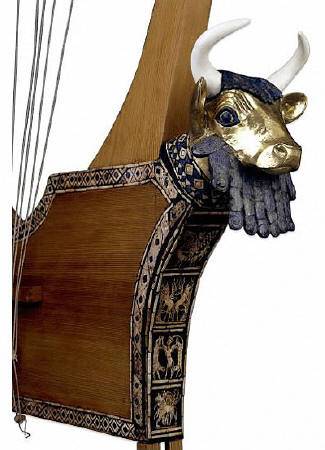 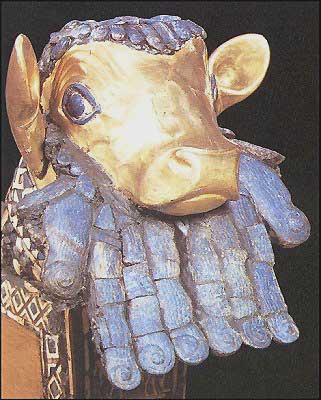 Board Game From Ur
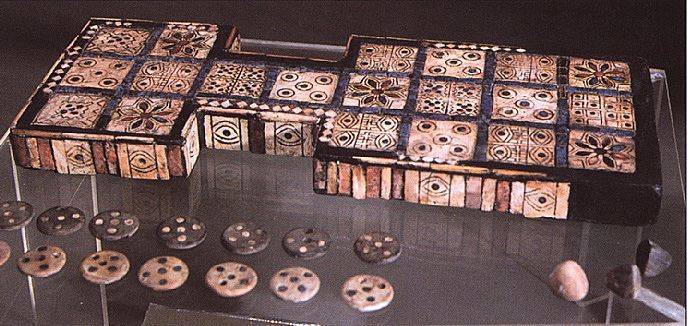 Sophisticated Metallurgy Skillsat Ur
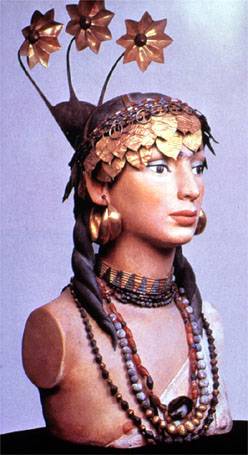 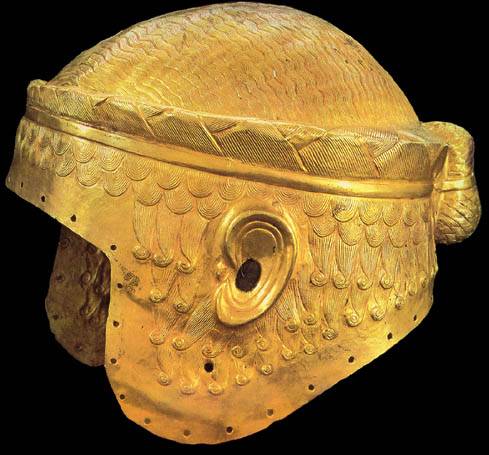 Sargon of Akkad:The World’s First Empire [Akkadians]
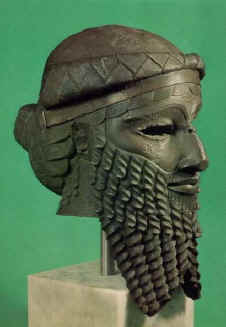 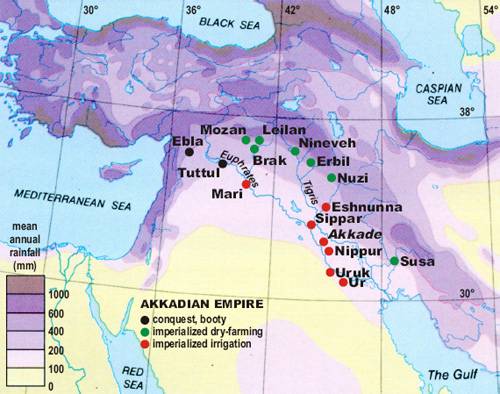 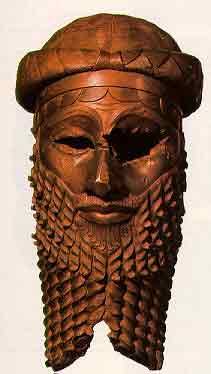 The Babylonian Empires
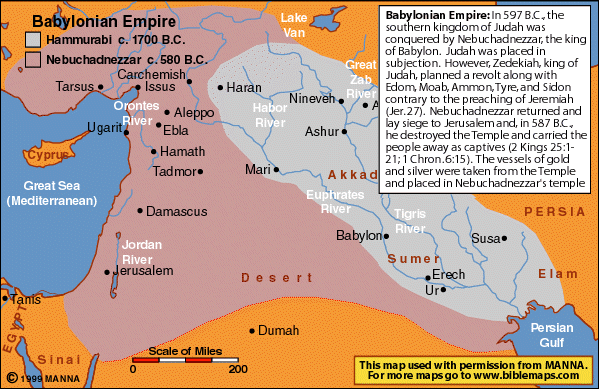 Hammurabi’s  [r. 1792-1750 B. C. E.] Code
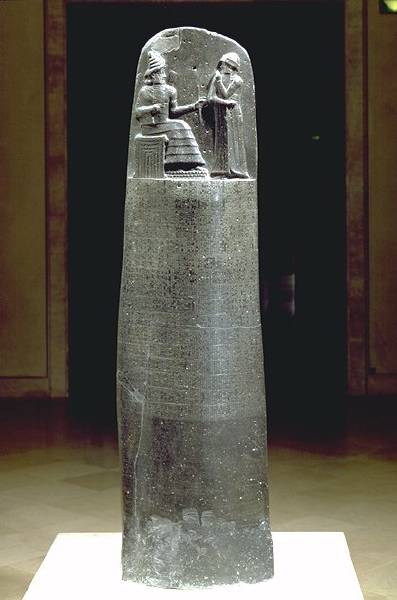 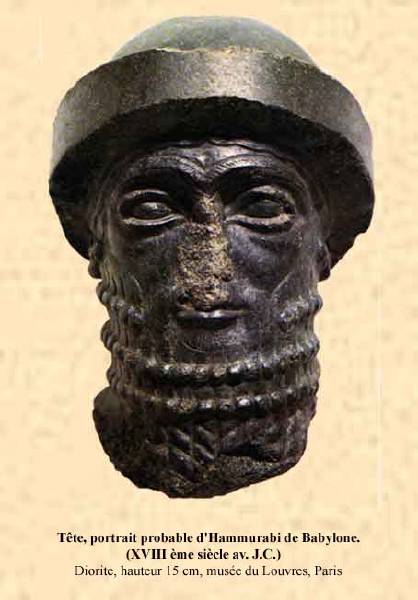 Hammurabi, the Judge
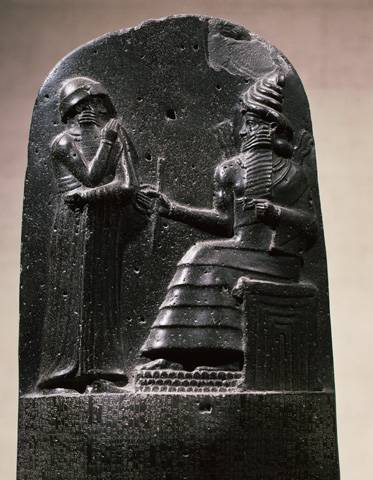 Babylonian Math
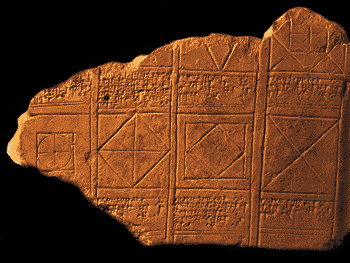 Babylonian Numbers
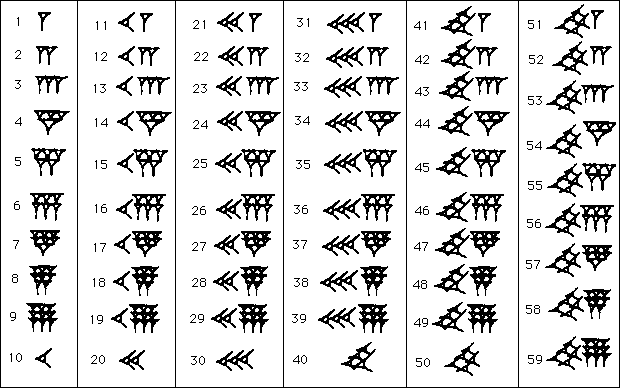 https://www.slideshare.net/patricehigh/mesopotamia-power-point
Slide Show by
Susan M. PojerHorace Greeley HS   Chappaqua, NY
Assyrian Dominates the Fertile Crescent
I.  A Might Military Machine
A.) The Rise of a Warrior People
	1.  Northern Mesopotamia
	2.  Developed their warlike behavior 	from 
	invaders
	3.  Built empire from east and north 	of 	Tigris River to central Egypt
B.)  Military Organization and Conquest
Glorified military strength
Soldiers well equipped
Made use of iron-working technology (swords and iron-pointed spears)
No mercy (killed or enslaved)
Advanced planning and technical skills
Lay siege to cities
b.  Tunnels, bridges
II.  Expanding an Empire
A)  Assyrian Rule
Organized conquered territories into an empire
Assyrian officials governed
King chose rulers
New lands brought in taxes and tribute
B)  Assyrian Culture
Warriors also great builders (Ex:  Great Walled Cities)
Artistic subjects:  brutal military campaigns and the lion hunt
Ancient world’s largest libraries
III.  The Empire Crumbles
A)  Decline and fall
1) Assyrians enemies demolished cities
B)  Rebirth of Babylon Under the Chaldeans
1)  Babylon defeated Assyrians
2)  City of Babylon center
3)  Hammurabi
4)  King Nebuchadnezzar
5)  “Hanging Gardens” one of the Seven Wonders of the Ancient World
6)  Highest building, seven-tiered ziggurat
7)  Empire fell shortly after Nebuchadnezzar's death
Assyria:850 BC. Acquired a large empire by means of sophisticated military organization and state-of-the-art weaponry. 

Sennacherib:  Assyrian king sacked 89 cities and 820 villages, burned Babylon. 

Nineveh:  Assyria’s capital (largest city of its time)

King Ashurbanipal:  founded the ancient world’s largest libraries.
Medes & Chaldeans:  defeated Assyrian empire

Nebuchadnezzar:  Restored Babylon
Causes of Increasing Military Power
Iron-working technology
Advanced planning and technical skill
Ladders (used to scale city’s walls)
Weapons (iron daggers, swords, iron-tipped spears, armor, shields)
Tactics (Savage treatment of defeated opponents)
Tunnels (sappers-soldiers who dug tunnels to sap or undermine the foundation of walls)
Assyria:850 BC. Acquired a large empire by means of sophisticated military organization and state-of-the-art weaponry. 

Sennacherib:  Assyrian king sacked 89 cities and 820 villages, burned Babylon. 

Nineveh:  Assyria’s capital (largest city of its time)

King Ashurbanipal:  founded the ancient world’s largest libraries.
Causes of Decline Power
Assyrian enemies destroyed cities (burned)
People rejoiced at the destruction of their cities 
Assyrian empire spread itself too thin
Cruelty had earned many enemies
What do you think was an effective strategy?
The causes of Assyrian military power
The stability of the empire
The methods that empires use to become stronger.
Government of Mesopotamia
Started as City-States:  a city that with its surrounding territory forms an independent state.
Had their own ruler (king)
Position passed through father to son or who the king chose to succeed.  
Absolute power and authority
First Empire-Akkad
Akkadians
Conquered areas of Mesopotamia
Trade, land, resources
Controlled cities
King Sargon was the first ruler to unite the peoples of Southern Mesopotamia into a single political unit. He established a strong, centralized state. Cities, though, used to independence competed for preeminence, which appears to have eventually brought about the Empire's decline. It was followed by the Babylonian Civilization. (http://www.newworldencyclopedia.org/entry/Akkadian_Empire)
Babylonian Empires
Hammurabi
Nebuchadnezzar
The city of Babylon was given hegemony over Mesopotamia by their sixth ruler, Hammurabi (1780 B.C.E.; dates uncertain). He was a very efficient ruler, giving the region stability after turbulent times, and transforming what had been an unstable collection of city-states into an empire that spanned the fertile crescent of Mesopotamia.(http://www.newworldencyclopedia.org/entry/Babylonian_Empire )
Following the collapse of the Agade empire, the center of power in southern Mesopotamia shifted to the cities of Uruk and Ur. The governor of Ur, Ur-Nammu, established a dynasty which came to dominate the other cities of the region, and whose territory stretched east into Iran. Under his successor, Shulgi, the empire was consolidated and centralized.
Shulgi was named as a god in many ancient documents. This gave him great power and followed a tradition established by the earlier rulers of Agade. He was succeeded by Amar-Sin and Shu-Sin, under whom many of the communication and supply routes across the empire were disrupted by groups of pastoralists (Amorites). This situation reached crisis point under the next ruler, Ibbi-Sin. With reduced supplies the empire was unable to effectively confront an attack by the Elamites from the east; Ur was destroyed and Ibbi-Sin was taken into exile. http://www.britishmuseum.org/explore/highlights/articles/t/third_dynasty_of_ur_ur_iii.aspx
Mesopotamia Assessment
What were 3 inventions of the Mesopotamians?
What was the ancient government like in Mesopotamia?
What was the significance of a city-state?
What was Gilgamesh known for?
What was the significance of Hammurabi’s code?
Why did Mesopotamia’s location help contribute to its success?
What flaws led to the decline of Mesopotamia?
Iron weaponry; writing system; alphabet & numbers 
Absolute power; strong military
City and surrounding territory become independent state
Epic hero; king; harsh ruler
Earliest set of laws
Crossroads between Europe, Africa, Asia; two rivers helped for trade & travel; etc.
Cruel treatment; foreign invaders; etc.